SİGARANIN SOSYAL DURUM VE SAĞLIĞA ETKİSİ
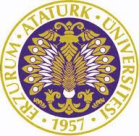 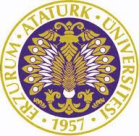 Hazırlayanlar: M. Zeki ECE, A. Çağrı KABAL, İmiş GÜNDÜZ, Z. Betül HANSU, Melisa BAĞCI
Sunanlar: Şamil KOPTAY, Erhan AYDEMİR, Uğur ERKAN
Danışman: Yrd. Doç. Dr. Yasemin ÇAYIR (Aile Hekimliği AD)
Amaç: Bu araştırmada Atatürk Üniversitesi Tıp Fakültesi öğrencilerinde sigaranın beslenme, davranış biçimi, başarı ve sağlık durumuna etkisini araştırmak amaçlanmıştır.
Materyal-Metot: 2012-2013 eğitim-öğretim yılında Atatürk Üniversitesi Tıp Fakültesi 2. sınıf öğrencilerinden rastgele seçilen 50 kişiye sosyodemografik özelliklerinin yanı sıra, sınıf geçme puanı, beslenme durumu, sağlık durumu ve davranış biçimi hakkında soruların olduğu bir anket uygulanmıştır. Veriler SPSS 18’e aktarılarak analiz edildi. Anlamlılık düzeyi p<0,05 kabul edildi. 
Bulgular: Bu çalışmada 2. sınıf tıp öğrencilerinin %20 sinin (n=10) sigara kullandığı görüldü. Sigara kullanan ve kullanmayan öğrenciler arasında solunum yolu hastalığı, öksürük ve nefes darlığı sorunu yaşama açısından fark yoktu (p>0,05).  Sigara kullanan ve kullanmayanlar arasında kahvaltı yapma alışkanlığı açısından fark yoktu (p>0,05).  Sigara içenlerde sigara içtikleri için arkadaş edinme durumu olumlu olanların oranı %70 iken; sigara içmeyenlerde %87,5 idi. Aralarındaki fark istatistiksel olarak anlamlıydı (p<0,05).
Sigara kullananların %20’si beklenmeyen bir durumda sinirinin geçmesini beklerken; %30’u çok sinirleniyor, % 50’si ise sinirlendiğini kısmen belli ediyordu.  Sigara kullanmayanların %12,5’i beklenmeyen bir durumda sinirinin geçmesini beklerken; %12,5’i çok sinirleniyor, %75’i ise sinirlendiğini kısmen belli ediyordu. Her iki grup arasında beklenmeyen durumlardaki davranış biçimi açısından fark yoktu (p>0,05). Sigara içenlerde sınıf geçme puanı ortalaması 62,78±3,69, içmeyenlerde ise 68,67 ±7,11 idi. Aralarında anlamlı fark gözlendi (p=0,015). 
Sonuç: Bu çalışmada sigara içenlerin sınıf geçme puanında düşüklük, arkadaş edinmede güçlük gibi sosyal yaşam üzerine olan olumsuz etkileri gözlemlenmiştir. Sağlık üzerinde beklediğimiz olumsuz etkisi ise katılımcılar genç olduğu için saptanamamıştır. Geleceğin hekimleri olacak tıp fakültesi öğrencilerinin sigaranın olumsuz etkileri hakkında daha fazla bilinçlendirilmesi yerinde olacaktır.
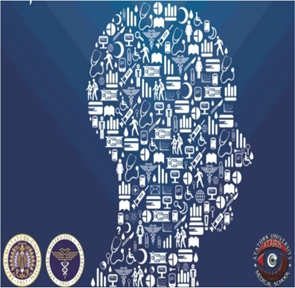 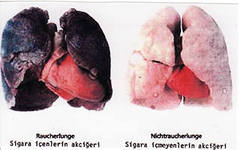 Öğrenci Bilimsel Araştırma Kongresi 20 Mart 2013, Erzurum